Electric dipoles
An electric dipole is a pair of point charges with equal magnitude & opposite sign
-
-
-
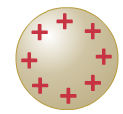 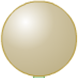 -
-
+q
-q
-
d
-
-
We investigate the dipole properties for various reasons:
-as an important example for the concept of superposition of electric fields
 and the concept of field lines
-as a preparation for the discussion of antenna, polar molecules,  dielectrics, …
-to apply the concepts of force, torque and potential energy
The total electric field E(r) is given by the superposition E(r)= E1(r) + E2(r)
Field of an electric dipole
Let’s explore a few points graphically
Analytically in the x-y-plane:
Y
Special case x=0:
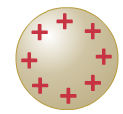 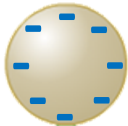 X
q1=+q
q2=-q
Special case y=0:
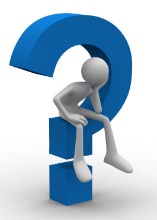 If we know electric field in coordinate system S 
how do we express it in coordinate system S’
To answer this question we have to look at the description of 
the position vector  r in the two coordinate systems
r’ =(x’,y’)
S’
r =(x,y)
Y’
S
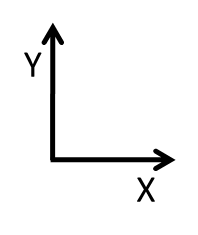 X’
d
r=d+r’
E ( r’ ) =E ( r-d )
Let’s apply this transformation scheme to the electric field of a point charge
Expressed in coordinates
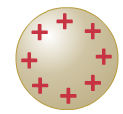 S’
d=(d,0,0)
Y’
S
Using
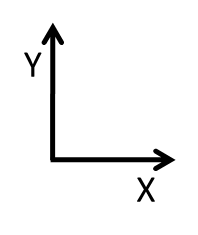 X’
r’=r-d
As an exercise with relevant application let’s explore an approximate 
expression  of the electric dipole-field on the x-axis for x>>d
(x,y=0)
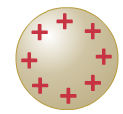 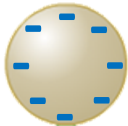 q1=+q
q2=-q
d
We inspect the x-component of
Y
X
neglecting quadratic terms in d since x>>d
which here has only a x-component
Vector fields such as the E-field are somewhat abstract and hard to picture
Electric field lines
The concept of field lines can help us out
E-field
In this point
field line
Properties of field lines:
Imaginary curve such that tangent at any point is along the E-field in this point

density of field lines in a given region allows to picture the magnitude of the E-field
At any particular point in space the E-field has a well defined direction
Only one field line can pass through each point
Field lines never cross
Some examples
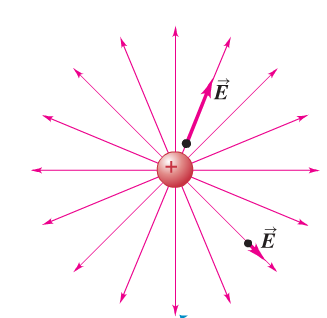 Like the E-field, field lines point away from positive charges
Closer to the charge, where E-field is stronger, higher density of field lines meaning more lines per volume
E-field vector tangent to field lines
Positive point charge
Same properties can be found in other examples
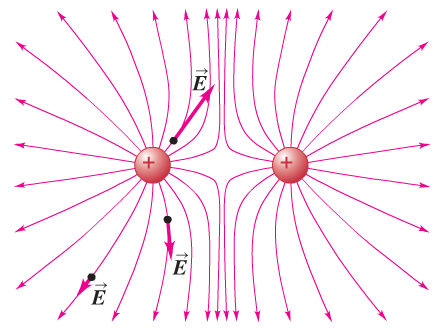 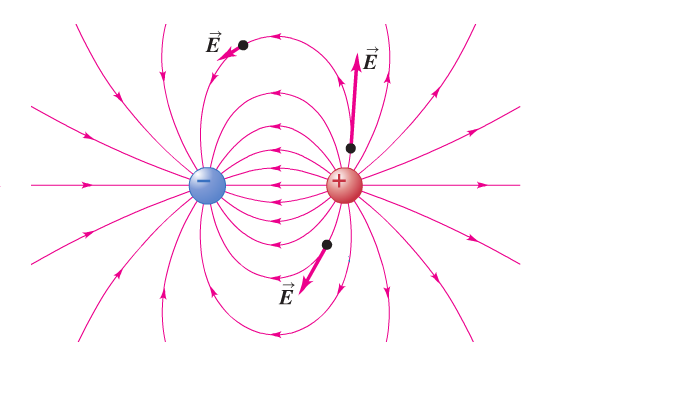 dipole
Two equal positive charges
Visualizing electric field lines
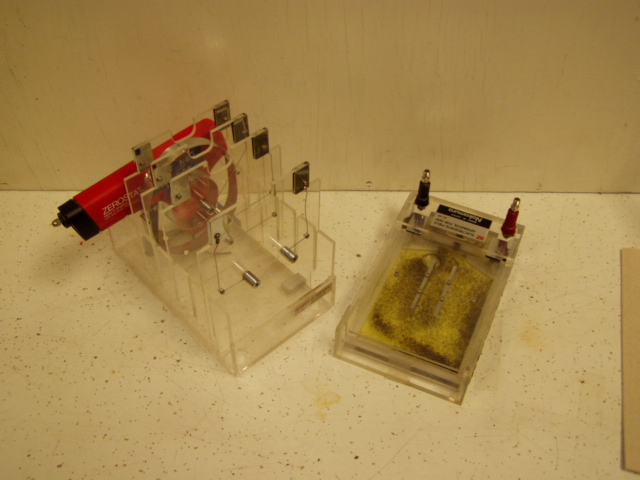 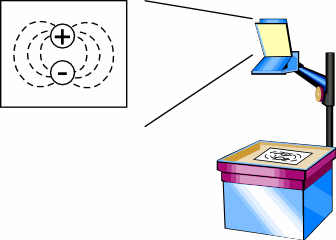 Demonstration5B10.40
Clicker question
The figure shows four possible arrangements of two identical electric dipoles with dipole moment p1 and p2. For which arrangement(s) are the 2 dipoles attracted to each other

1=A on clicker)  A

2=B on clicker)  B and C

3=C on clicker) C

4=D on clicker) A and D

8=E on clicker) B and C
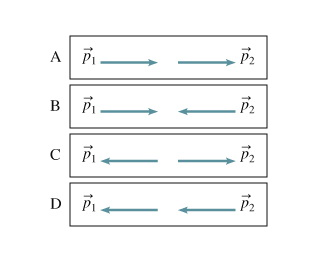 Water is a polar molecule that in good approximation is described as a dipole
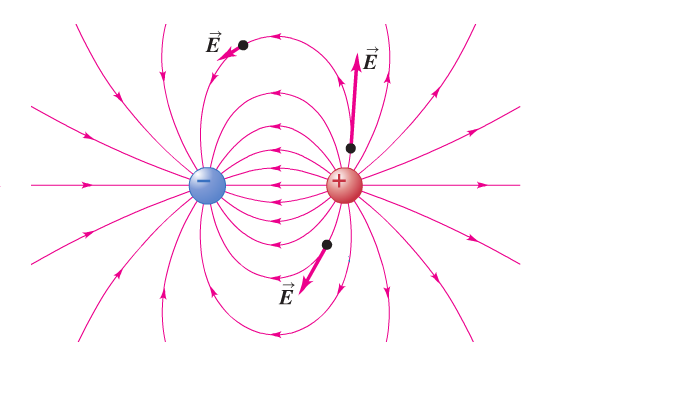 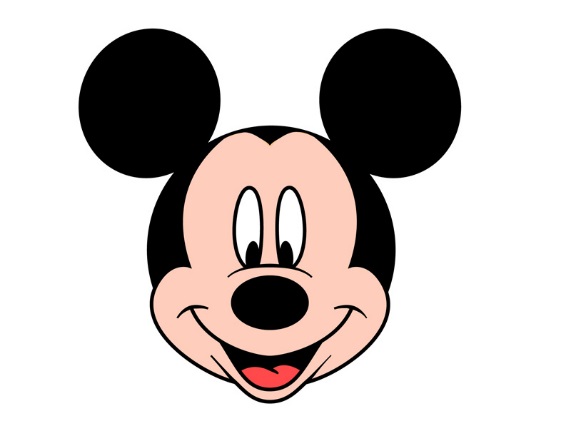 Force and Torque on an Electric Dipole
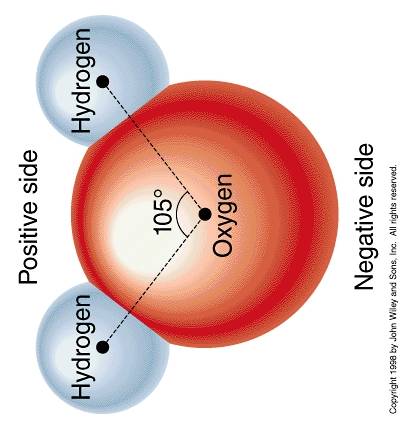 p
Our definition of the electric dipole moment
ensures that p is directed
from the negative end to the positive
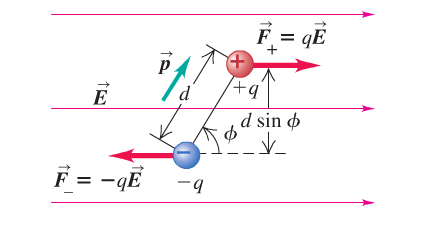 Total force:
Torque:
Field lines of a 
homogeneous E-field
Torque on an electric dipole in a field
with
Potential energy of an electric dipole in an electric field
Let’s calculate the work done by the electric field on the dipole on rotation
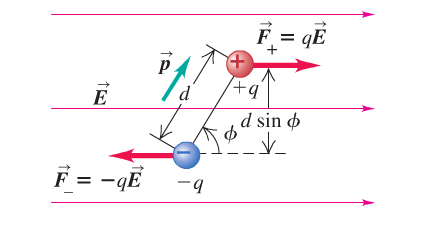 From:
Takes into account d<0
With
Potential energy U of a dipole in E-field